Особенности представления и приема сведений о доходах, расходах, об имуществе и обязательствах имущественного характера в 2023 году
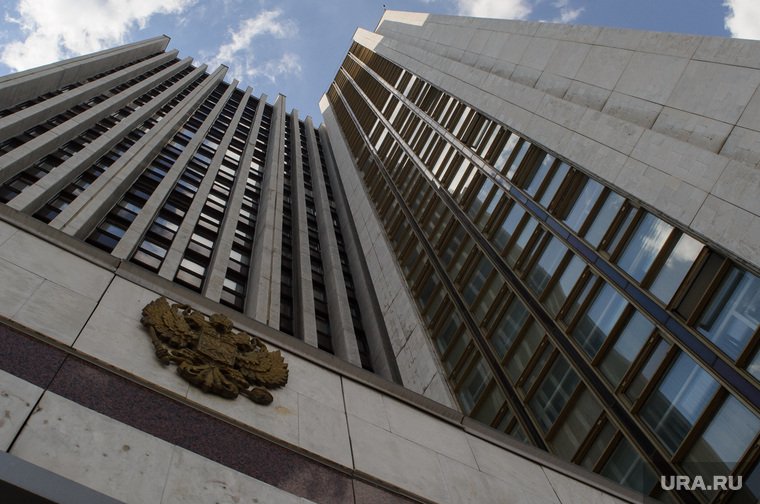 Начальник отдела контроля 
за соблюдением 
антикоррупционных норм 
Департамента противодействия 
коррупции Свердловской области 
Данил Валерьевич Денисов
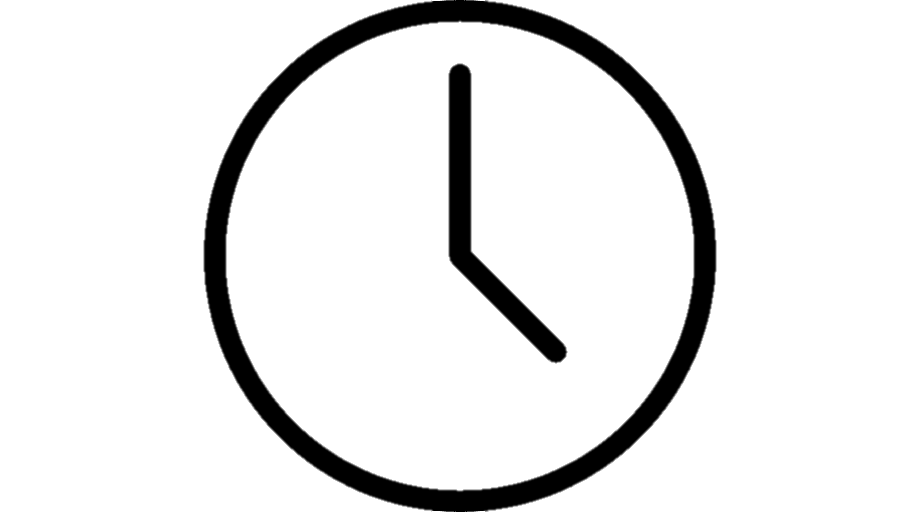 действие Указа Президента России от 29.12.2022 № 968во времени
распространяется на правоотношения, возникшие после  24 февраля 2022 года
2
военнослужащие
принимающие (принимавшие) участие в СВО или непосредственно выполняющие (выполнявшие) задачи, связанные с ее проведением, на территориях ЛНР, ДНР, Запорожской, Херсонской областей и Украины
сотрудники органов внутренних дел России
действие Указа Президента России от 29.12.2022 № 968по кругу лиц
Следственного комитета России
служащие в Росгврадии, имеющие спецзвания полиции
лица, направленные (командированные) для выполнения задач в новые регионы, замещающие должности, осуществление полномочий по которым влечет за собой обязанность представлять сведения о доходах
сотрудники уголовно-исполнительной системы
супруги перечисленных лиц
3
сведения о своих доходах, расходах, 
об имуществе и обязательствах имущественного характера, а также сведения 
о доходах, расходах, об имуществе 
и обязательствах имущественного характера 
своих супруг (супругов) и несовершеннолетних детей, 
не представляют:
Особенности представления сведений с учетом положений Указа Президента России от 29.12.2022 № 968
военнослужащие, сотрудники органов внутренних дел России, служащие Росгвардии, имеющие спецзвания полиции, сотрудники УИС и СК РФ,    принимающие (принимавшие) участие в СВО или непосредственно выполняющие (выполнявшие) задачи, связанные с ее проведением, на территории  новых регионов и Украины;

лица, направленные (командированные) для выполнения задач в новые регионы, замещающие должности, осуществление полномочий по которым влечет за собой обязанность представлять сведения о доходах
4
не направляют предусмотренные антикоррупционным законодательством уведомления, заявления, обращения и другие материалы по вопросам, связанным с исполнением обязанностей, соблюдением ограничений и запретов в новых регионах:
военнослужащие, сотрудники органов внутренних дел России, служащие Росгвардии, имеющие спецзвания полиции, сотрудники УИС и СК РФ,    принимающие участие в СВО или непосредственно выполняющие задачи, связанные с ее проведением, на территории  новых регионов и Украины;

лица, направленные (командированные) для выполнения задач в новые регионы, замещающие должности, осуществление полномочий по которым влечет за собой обязанность представлять сведения о доходах
Особенности реализации  антикоррупционной политики в условиях действия Указа Президента России от 29.12.2022 № 968
5
запрет на получение вознаграждений 
и подарков, не установленных законом, 
не распространяется на вознаграждения и подарки гуманитарного (благотворительного) характера, в связи с участием в СВО или непосредственным выполнением задач, связанных с ее проведением в новых 
регионах на:
Особенности исполнения антикоррупционных запретов в условиях действия Указа Президента России от 29.12.2022 № 968
военнослужащие, сотрудники органов внутренних дел России, служащие Росгвардии, имеющие спецзвания полиции, сотрудники УИС и СК РФ,    принимающие участие в СВО или непосредственно выполняющие задачи, связанные с ее проведением, на территории  новых регионов и Украины* (за исключением мобилизованных);

лица, направленные (командированные) для выполнения задач в новые регионы, замещающие должности, осуществление полномочий по которым влечет за собой обязанность представлять сведения о доходах
6
Не представляют сведения о доходах граждане, в случае если у них есть такая обязанность и их супруги:
военнослужащие, сотрудники органов внутренних дел России, служащие Росгвардии, имеющие спецзвания полиции, сотрудники УИС и СК РФ,    принимающие (принимавшие) участие в СВО или непосредственно выполняющие (выполнявшие) задачи, связанные с ее проведением, на территории  новых регионов и Украины;

лица, направленные (командированные) для выполнения задач в новые регионы;

призваны на военную службу по мобилизации в ВС РФ;

оказывают на основании заключенного ими контракта добровольное содействие в выполнении задач, возложенных на ВС РФ
Представление сведений о доходах отдельными категориями граждан в соответствии с Указом Президента России от 29.12.2022 № 968
7
На период проведения СВО сведения 
о доходах, расходах, об имуществе 
и обязательствах имущественного характера в сети «Интернет» 
не размещаются, 





их представление общероссийским средствам массовой информации для опубликования не осуществляется
Размещение 
сведений о доходахс учетом Указа 
Президента России от 29.12.2022 № 968
8
Указ Президента не распространяется* (позиция Минтруда России) на граждан, претендующих на замещение должностей руководителей учреждений, государственной гражданской службы, муниципальной службы, государственных и муниципальных должностей




Принятие правовых актов органами субъекта или органами местного самоуправления для реализации данного Указа Президента России не требуется
Отдельные вопросы применения 
Указа 
Президента России от 29.12.2022 № 968
9
«О порядке организации работы при поступлении государственных гражданских служащих Российской Федерации на военную службу»

Освещены вопросы, связанные с приостановлением и возобновлением служебных контрактов в соответствии со статьей 53.1 Федерального закона №79-ФЗ (аналогичным образом урегулированы отношения по приостановлению и возобновлению трудового договора 351.7 Трудового кодекса России )
Письмо
Минтруда России 
от 25.10.2022 
№ 28-7/10/В-14613
10
подготовлен проекта закона Свердловской области, учитывающий изменения федерального законодательства
Федеральный закон №12-ФЗ от 6 февраля 2023 года 
«О внесении изменений в Федеральный закон «Об общих принципах организации публичной власти в субъектах Российской Федерации» и отдельные законодательные акты Российской Федерации»
ведется подготовка проекта указа Губернатора Свердловской области, определяющего порядок приема сообщений
11